15а. Объём пирамиды
Обобщенный конус
По аналогии с определением обобщенного цилиндра дадим определение обобщенного конуса, позволяющее объединить в один класс пирамиды и круговые конусы. 
	Пусть F - фигура на плоскости π, и S - точка вне этой плоскости. Отрезки, соединяющие точки фигуры F с точкой S, образуют фигуру в пространстве, которую мы будем называть обобщенным конусом. Фигура F называется основанием обобщенного конуса, точка S - вершиной обобщенного конуса. Перпендикуляр, опущенный из вершины конуса на плоскость основания, называется высотой обобщенного конуса.
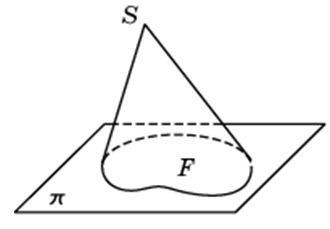 Частным случаем обобщенного конуса является конус и пирамида.
Лемма. Если два обобщенных конуса имеют равные высоты и основания равной площади, то их объемы равны.
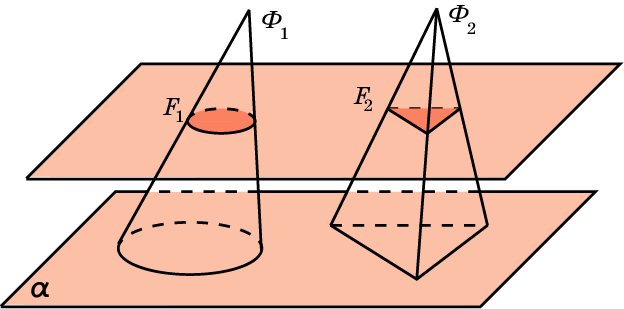 Объём треугольной пирамиды
Теорема. Объем треугольной пирамиды равен одной третьей произведения площади ее основания на высоту.
Доказательство. Пусть A1ABC треугольная пирамида. Достроим ее до призмы ABCA1B1C1. Плоскости, проходящие через точки B, C, A1 и C, B1, A1 разбивают эту призму на три пирамиды A1ABC, A1CBB1 и A1CB1C1 с вершинами в точке A1. Пирамиды A1CBB1 и A1CB1C1 имеют равные основания CBB1 и CB1C1. Кроме этого,  данные пирамиды имеют общую вершину, а их основания лежат в одной плоскости. Значит, эти пирамиды имеют общую высоту. Следовательно, эти пирамиды имеют равные объемы.
Объём обобщённого конуса
Теорема. Объем обобщённого конуса равен одной третьей произведения площади его основания  на высоту.
[Speaker Notes: В режиме слайдов ответы и решения появляются после кликанья мышкой]
В частности, объем произвольной пирамиды равен одной третьей произведения площади ее основания на высоту.
Упражнение 1
Не производя вычислений, сравните объёмы единичного куба и единичного тетраэдра.
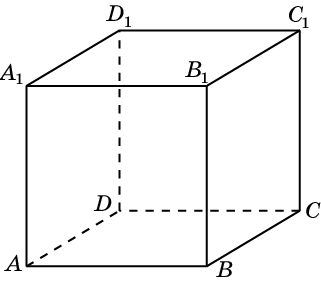 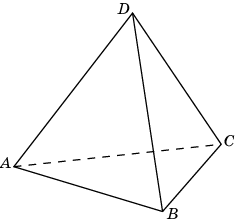 [Speaker Notes: В режиме слайдов ответ появляется после кликанья мышкой]
Решение. Пусть E – середина ребра BC. В треугольнике ADE 
AE = DE =          Высота DH равна

Площадь треугольника ABC равна
Следовательно, объем тетраэдра 
равен
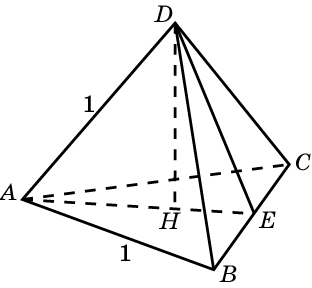 Ответ:
Упражнение 2
Найдите объем тетраэдра с ребром, равным 1.
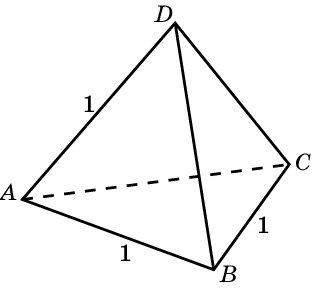 [Speaker Notes: В режиме слайдов ответ появляется после кликанья мышкой]
Ответ:
Упражнение 3
Найдите объем правильной треугольной пирамиды, сторона основания которой равна 1, высота – 2.
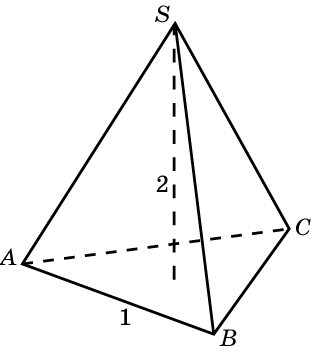 [Speaker Notes: В режиме слайдов ответ появляется после кликанья мышкой]
Упражнение 4
Плоскость проходит через сторону основания треугольной пирамиды и делит противоположное боковое ребро в отношении 1 : 2, считая от вершины. В каком отношении эта плоскость делит объем пирамиды?
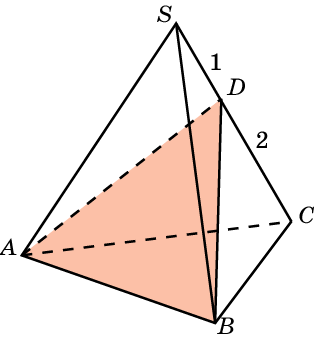 Ответ: 1 : 2.
[Speaker Notes: В режиме слайдов ответ появляется после кликанья мышкой]
Решение. Примем треугольник ABS за основание пирамиды. 
Тогда SC будет высотой. 
Объем пирамиды равен
Ответ:
Упражнение 5
Боковые ребра треугольной пирамиды взаимно перпендикулярны, каждое из них равно 1. Найдите объем пирамиды.
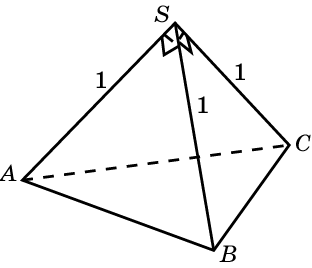 [Speaker Notes: В режиме слайдов ответ появляется после кликанья мышкой]
Решение. Примем треугольник ABS за основание пирамиды. 
Тогда SC будет высотой. 
Объем пирамиды равен
Ответ:
Упражнение 6
Найдите объем треугольной пирамиды, если длина каждого ее бокового ребра равна 1, а плоские углы при вершине равны 60°, 90° и 90°.
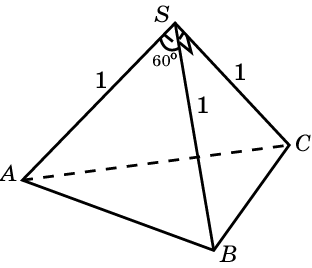 [Speaker Notes: В режиме слайдов ответ появляется после кликанья мышкой]
Упражнение 7
Объём треугольной призмы ABCA1B1C1 равен 1. Найдите объём четырёхугольной пирамиды ABCC1B1.
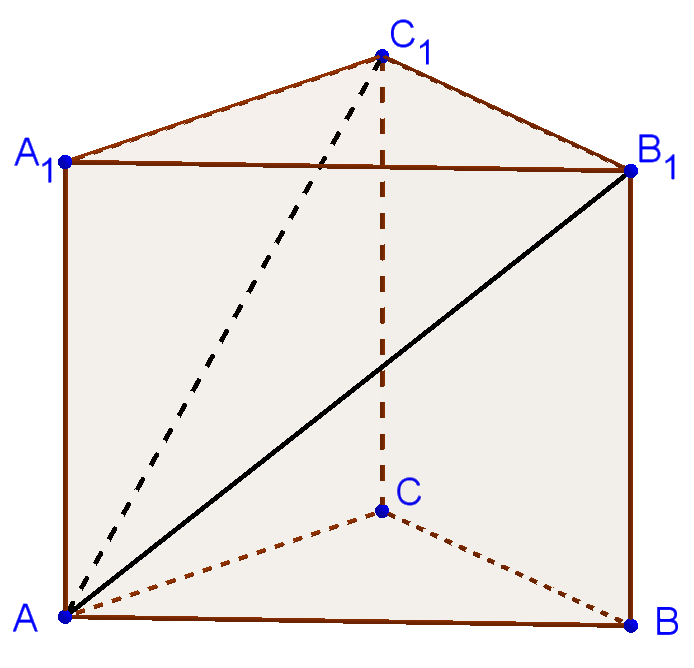 [Speaker Notes: В режиме слайдов ответ появляется после кликанья мышкой]
Упражнение 8
Объём правильной шестиугольной призмы ABCDEFA1B1C1D1E1F1 равен 1. Найдите объём треугольной пирамиды E1ABC.
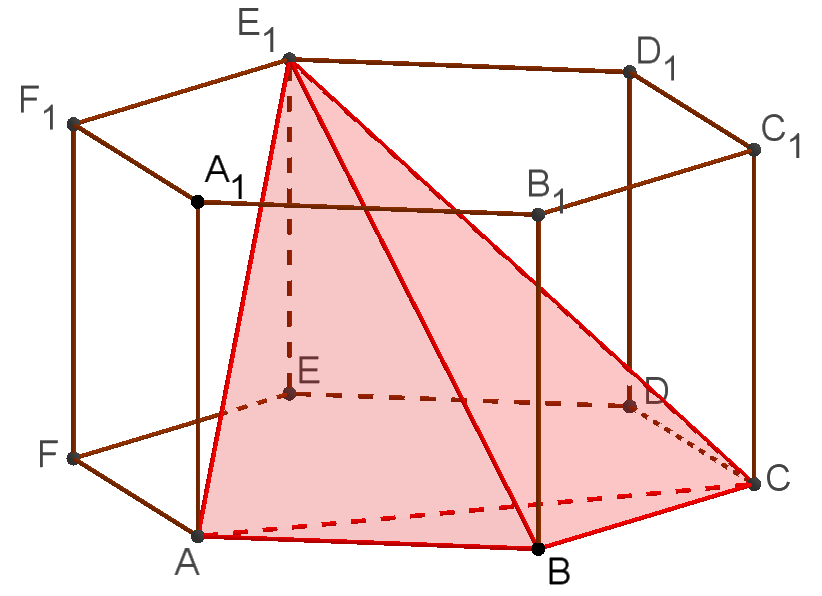 [Speaker Notes: В режиме слайдов ответы и решения появляются после кликанья мышкой]
Ответ:
Упражнение 9
В куб с ребром, равным 1, вписан правильный тетраэдр таким образом, что его вершины совпадают с четырьмя вершинами куба. Определите объем тетраэдра.
[Speaker Notes: В режиме слайдов ответ появляется после кликанья мышкой]
Упражнение 10
Плоскость пересекает ребра SA, SB, SC треугольной пирамиды SABC в точках A’, B’, C’ соответственно. Найдите объем V’ пирамиды SA’B’C’, если объем исходной пирамиды равен V и SA’ : SA  = a, SB’ : SB = b, SC’ : SC = c.
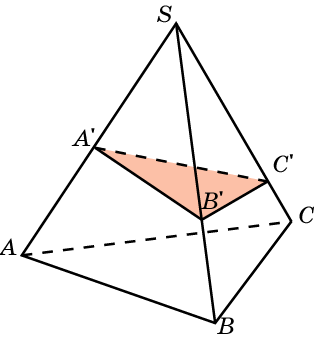 Решение. Площадь треугольника SA’B’ равна площади треугольника SAB, умноженной на ab. Высота, опущенная из точки C’, равны высоте, опущенной из вершины С, умноженной на b. Следовательно, объем пирамиды SA’B’C’ равен объёму пирамиды SABC, умноженному на abc, т. е. V’ = abcV.
[Speaker Notes: В режиме слайдов ответ появляется после кликанья мышкой]
Упражнение 11
Два противоположных ребра тетраэдра перпендикулярны и равны 3. Расстояние между ними равно 2. Найдите объем тетраэдра.
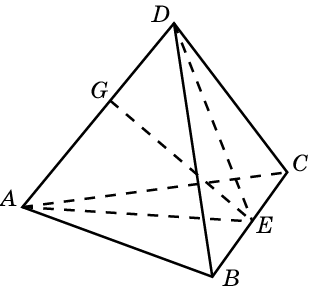 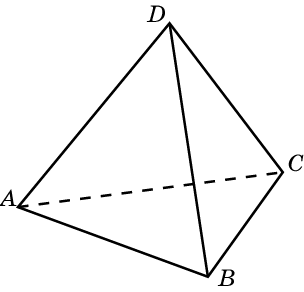 Решение. Пусть AB перпендикулярно CD. Проведем сечение ADE перпендикулярное BC. Площадь треугольника ADE равна 3. Объем тетраэдра равен 3.
[Speaker Notes: В режиме слайдов ответ появляется после кликанья мышкой]
Упражнение 12
На двух скрещивающихся прямых a и b расположены два отрезка соответственно A1A2 и B1B2. Докажите, что объём тетраэдра A1A2B1B2 не зависит от положений этих отрезков на прямых, а зависит только от их длины.
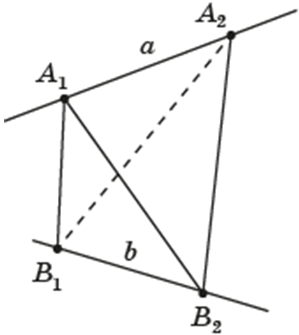 Решение. При перемещении отрезка B1B2 по прямой b площадь треугольника A1B1B2  остаётся неизменной. Высота, опущенная из вершины A2 на плоскость A1B1B2 также не меняется. Следовательно, объём тетраэдра A1A2B1B2 не меняется. Аналогично рассматривается случай, когда отрезок A1A2 перемещается по  прямой a.
[Speaker Notes: В режиме слайдов ответ появляется после кликанья мышкой]